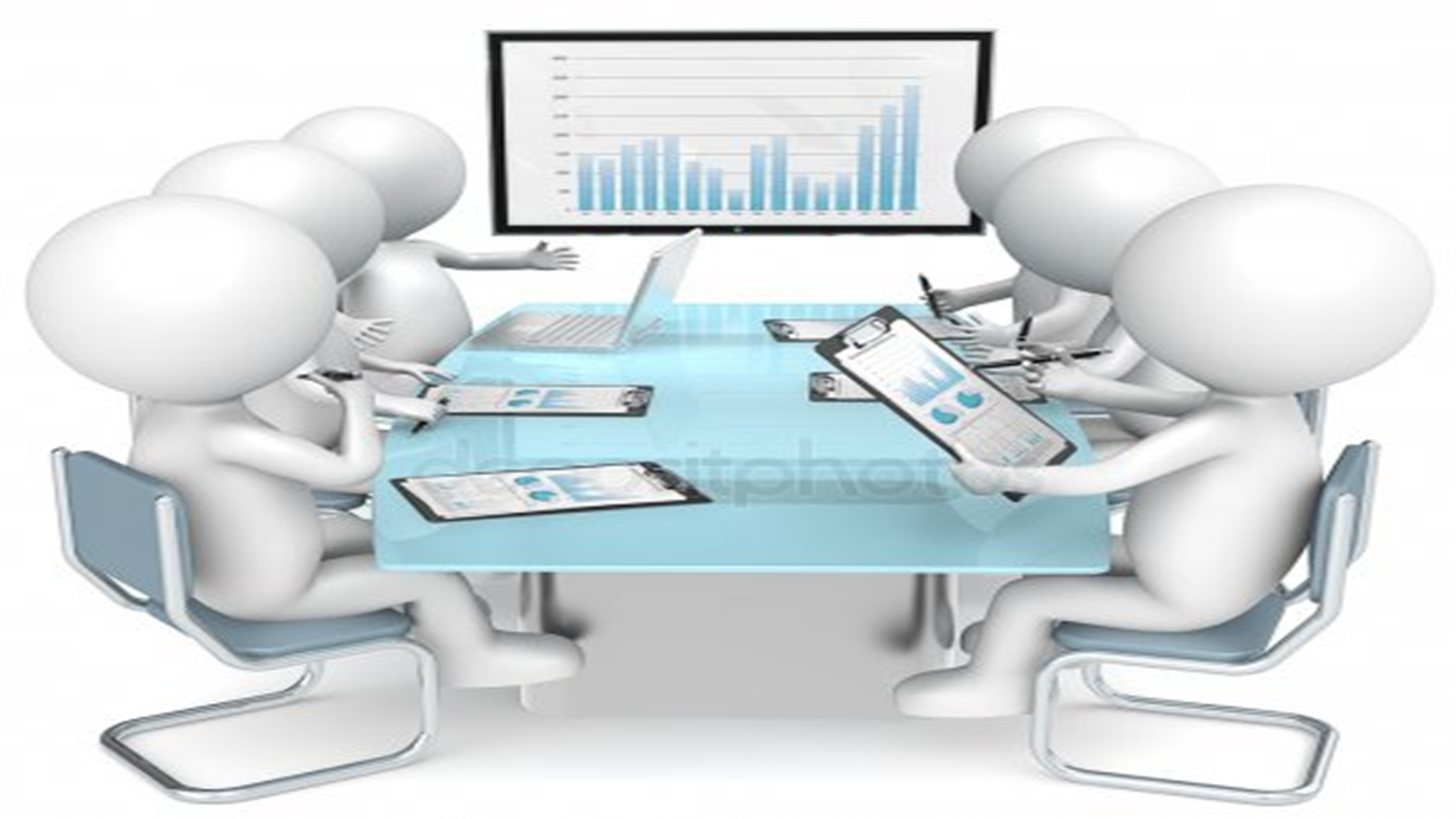 Виконання бюджету та програми економічного і соціального розвитку у 2020 році
Дніпровський район
У 2020 році проводилася реалізація 40 бюджетних програм
Освіта
9 програм
Соціальний захист та соціальне забезпечення
9 програм
Молодіжні програми
4 програми
Культура і мистецтво
6 програм
Фізична культура і спорт
2 програми
Житлово – комунальне господарство
5 програми
Капітальні вкладення
3 програми
Державне управління 
2 програми
Динаміка видатків
Галузева структура видатків
Економічна структура видатків
Виконання по 9 бюджетних програмах галузі «ОСВІТА» склало  2 156 641,4 тис.грн, або 
92,6 % планових призначень
Надання дошкільної освіти – 744 605,8 тис. грн.
Забезпечення діяльності інших закладів у сфері освіти –  29 783,9 тис. грн.
Надання загальної середньої освіти закладами загальної середньої освіти (у тому числі з дошкільними підрозділами (відділеннями, групами)) – 1 155 364,0 тис. грн.
Інші програми та заходи у сфері освіти –  
1 961,5 тис. грн.
Забезпечення діяльності інклюзивно - ресурсних центрів –  12 494,5 тис. грн.
Надання загальної середньої освіти спеціальними закладами загальної середньої освіти для дітей, які потребують корекції фізичного та/або розумового розвитку – 56 330,8 тис. грн.
Методичне забезпечення діяльності закладів освіти –  10 366,5 тис. грн.
Надання позашкільної освіти закладами позашкільної освіти, заходи із позашкільної роботи з дітьми – 70 654,2 тис. грн.
Надання спеціальної освіти мистецькими школами – 75 080,2 тис. грн.
БЮДЖЕТ РОЗВИТКУ
На придбання обладнання спрямовано – 90 478,4 тис.грн.
На проведення капітального ремонту 160 об'єктів спрямовано– 166 476,7 тис.грн.
Надання загальної середньої освіти закладами загальної середньої освіти (у тому числі з дошкільними підрозділами (відділеннями, групами)) – 39 339,4 тис. грн.
Надання позашкільної освіти закладами позашкільної освіти, заходи із позашкільної роботи з дітьми – 11 062,7 тис. грн
Забезпечення діяльності інклюзивно - ресурсних центрів 5565,0тис. грн.
Надання дошкільної освіти –  107 136,9 тис. грн.
Надання спеціальної освіти мистецькими школами – 1496,2 тис. грн.
Інші програми та заходи у сфері освіти –  1 961,5 тис. грн.
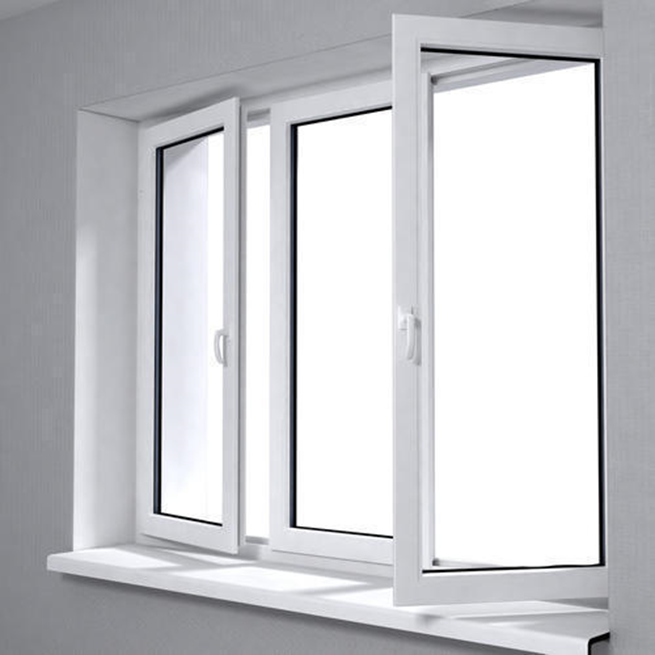 Відновлення груп 5 об'єктів – 3695,2 тис.грн
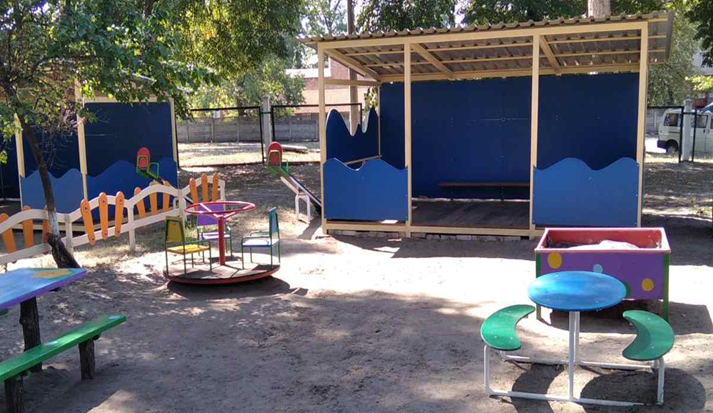 Капітальний ремонт тіньових навісів та ігрових майданчиків 9 об'єктів – 
9142,4 тис.грн.
Заміна вікон 12 об'єктів – 4040,3 тис.грн.
Капітальний ремонт харчоблоків 16 об'єктів – 
15494,9 тис.грн.
Реалізація громадських проектів 13 об'єктів – 6193,8 тис.грн.
Капітальний ремонт огорожі 7 об'єктів – 
6697,8 тис.грн.
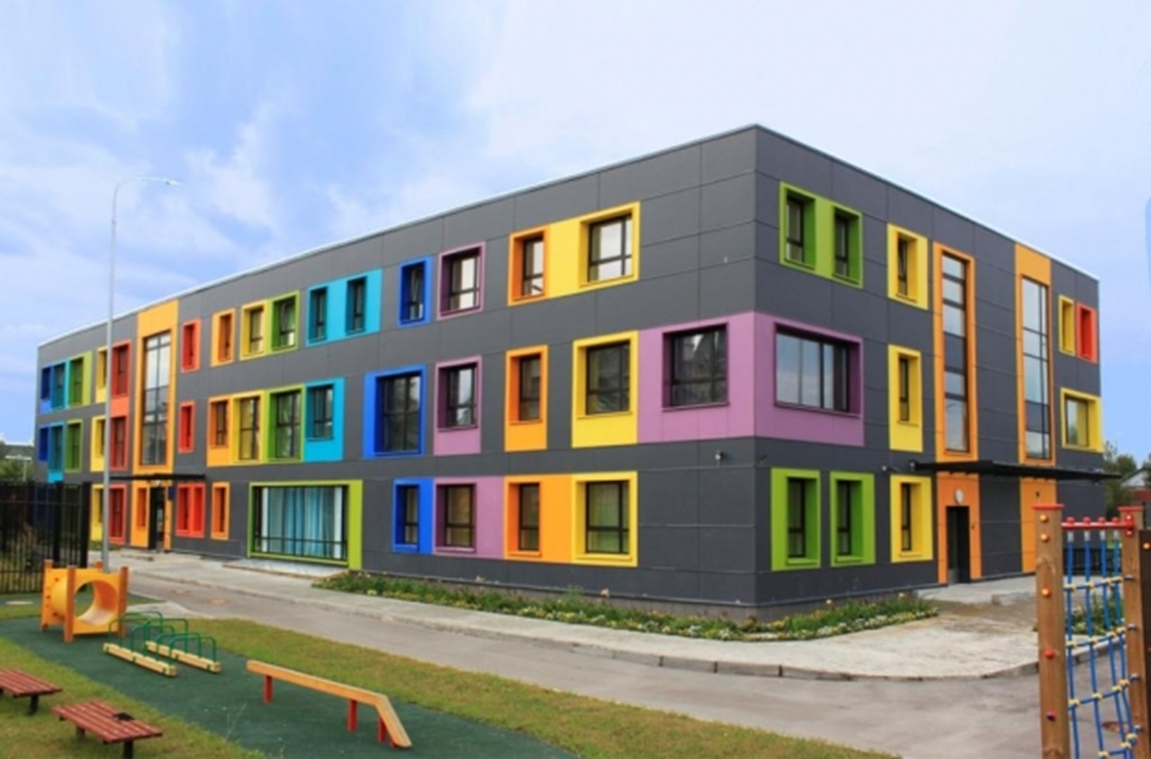 Капітальний ремонт покрівель 15 об'єктів – 7031,7 тис.грн.
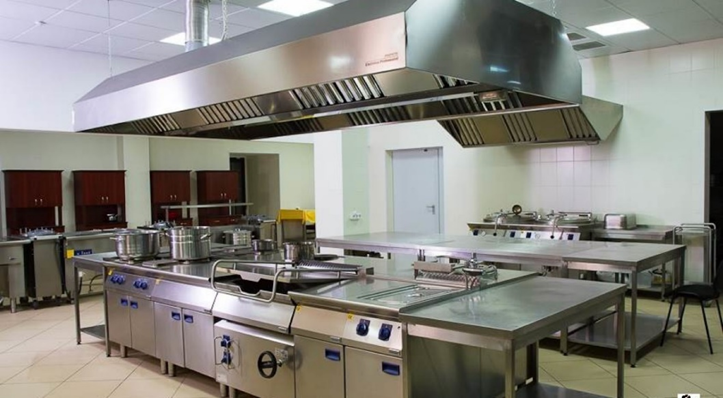 Капітальний ремонт місць загального користування 21 об'єктів – 8786,0 тис.грн.
Благоустрій територій 5 об'єктів – 
28670,7 тис.грн.
Капітальний ремонт будівель та прибудинкових територій 8 об'єктів – 32709,4 тис.грн.
Капітальний ремонт (модернізація) індивідуальних теплових пунктів 2 об'єктів – 1194,8 тис.грн.
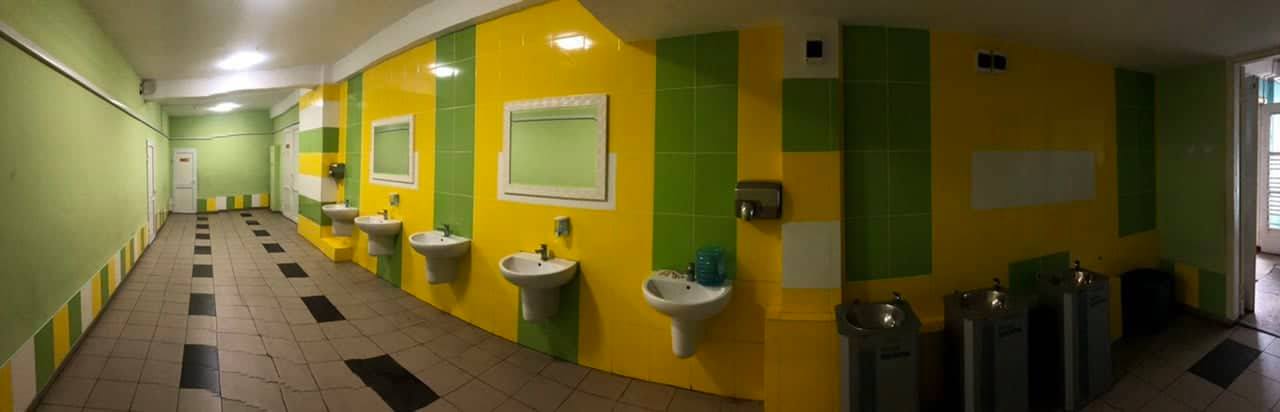 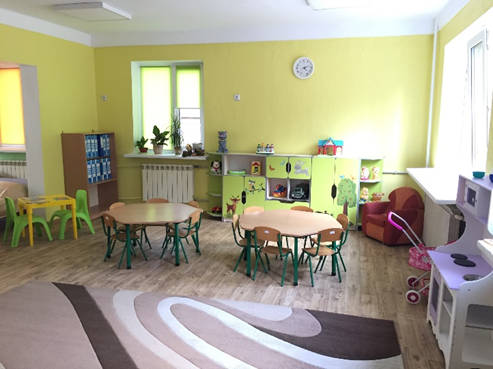 Капітальний ремонт приміщень 25 об'єктів – 
24707,6 тис.грн.
Капітальний ремонт асфальтного покриття 7 об'єктів – 4113,3 тис.грн.
БЮДЖЕТ РОЗВИТКУ
Безбар'єрне середовище 2 об'єктів – 
1318,3 тис.грн.
Капітальний ремонт фасадів 11 об'єктів – 11454,9 тис.грн.
Капітальний ремонт стадіонів та спортивних майданчиків 1 об’єкту – 1187,4 тис.грн.
Капітальний ремонт інженерних мереж 1 об’єкту – 38,2 тис.грн.
Виконання по 9 бюджетних програмах галузі «Соціальний захист та соціальне забезпечення» склало  75 037,6 тис.грн, або 97,6 % планових призначень
Грошова компенсація за належні для отримання жилі приміщення для сімей осіб, визначених абзацами 5 - 8 пункту 1 статті 10 Закону України "Про статус ветеранів війни, гарантії їх соціального захисту", для осіб з інвалідністю I - II групи, яка настала внаслідок поранення, контузії, каліцтва або захворювання, одержаних під час безпосередньої участі в антитерористичній операції, забезпеченні її проведення, здійсненні заходів із забезпечення національної безпеки і оборони, відсічі і стримування збройної агресії Російської Федерації у Донецькій та Луганській областях, забезпеченні їх здійснення, визначених пунктами 11 - 14 частини другої статті 7 Закону України "Про статус ветеранів війни, гарантії їх соціального захисту", та які потребують поліпшення житлових умов –  4568,0 тис. грн.
Забезпечення соціальними послугами за місцем проживання громадян, які не здатні до самообслуговування у зв'язку з похилим віком, хворобою, інвалідністю – 31 440,8 тис. грн.
Надання реабілітаційних послуг особам з інвалідністю та дітям з інвалідністю – 17 922,5тис. грн.
Грошова компенсація за належні для отримання жилі приміщення для внутрішньо переміщених осіб які захищали незалежність, сувер, та територіальну цілісність України і брали безпосередню участь в антитерористичній операції, забезпеченні її проведення, перебуваючи безпосередньо в районах антитерористипершоїчної операції у період її проведення, у здійсненні заходів із забезпеченненітетя національної безпеки і оборони, відсічі і стримування збройної агресії Російської Федерації у Донецькій та Луганській областях, забезпеченні їх здійснення, перебуваючи безпосередньо в районах та у період здійснення зазначених заходів, та визнані особами з інвалідністю внаслідок війни III групи відповідно до пунктів 11 - 14 частини другої статті 7 або учасниками бойових дій відповідно до пунктів 19 - 20 частини статті 6 Закону України "Про статус ветеранів війни, гарантії їх соціального захисту", та які потребують поліпшення житлових умов –  4609,6 тис. грн.
Утримання закладів, що надають соціальні послуги дітям, які опинились у складних життєвих обставинах, підтримка функціонування дитячих будинків сімейного типу та прийомних сімей – 2 583 0 тис. грн.
Надання фінансової підтримки громадським організаціям ветеранів і осіб з інвалідністю, діяльність яких має соціальну спрямованість – 358,0 тис. грн.
Грошова компенсація за належні для отримання жилі приміщення для сімей учасників бойових дій на території інших держав, визначених у абзаці першому пункту 1 статті 10 Закону України "Про статус ветеранів війни, гарантії їх соціального захисту", для осіб з інвалідністю I - II групи з числа учасників бойових дій на території інших держав, інвалідність яких настала внаслідок поранення, контузії, каліцтва або захворювання, пов'язаних з перебуванням у цих державах, визначених пунктом 7 частини другої статті 7 Закону України "Про статус ветеранів війни, гарантії їх соціального захисту", та які потребують поліпшення житлових умов –  1922,2 тис. грн.
Організація та проведення громадських робіт
Інші заходи у сфері соціального захисту і соціального забезпечення –  11 633,4 тис. грн.
Структура видатків по галузі «Соціальний захист та соціальне забезпечення»
БЮДЖЕТ РОЗВИТКУ
На придбання обладнання спрямовано -  2334,8 тис.грн.
На проведення капітального ремонту спрямовано – 7 325,3 тис.грн.
Забезпечення соціальними послугами за місцем проживання громадян, які не здатні до самообслуговування у зв'язку з похилим віком, хворобою, інвалідністю – 
1 291,8 тис. грн. (97%)
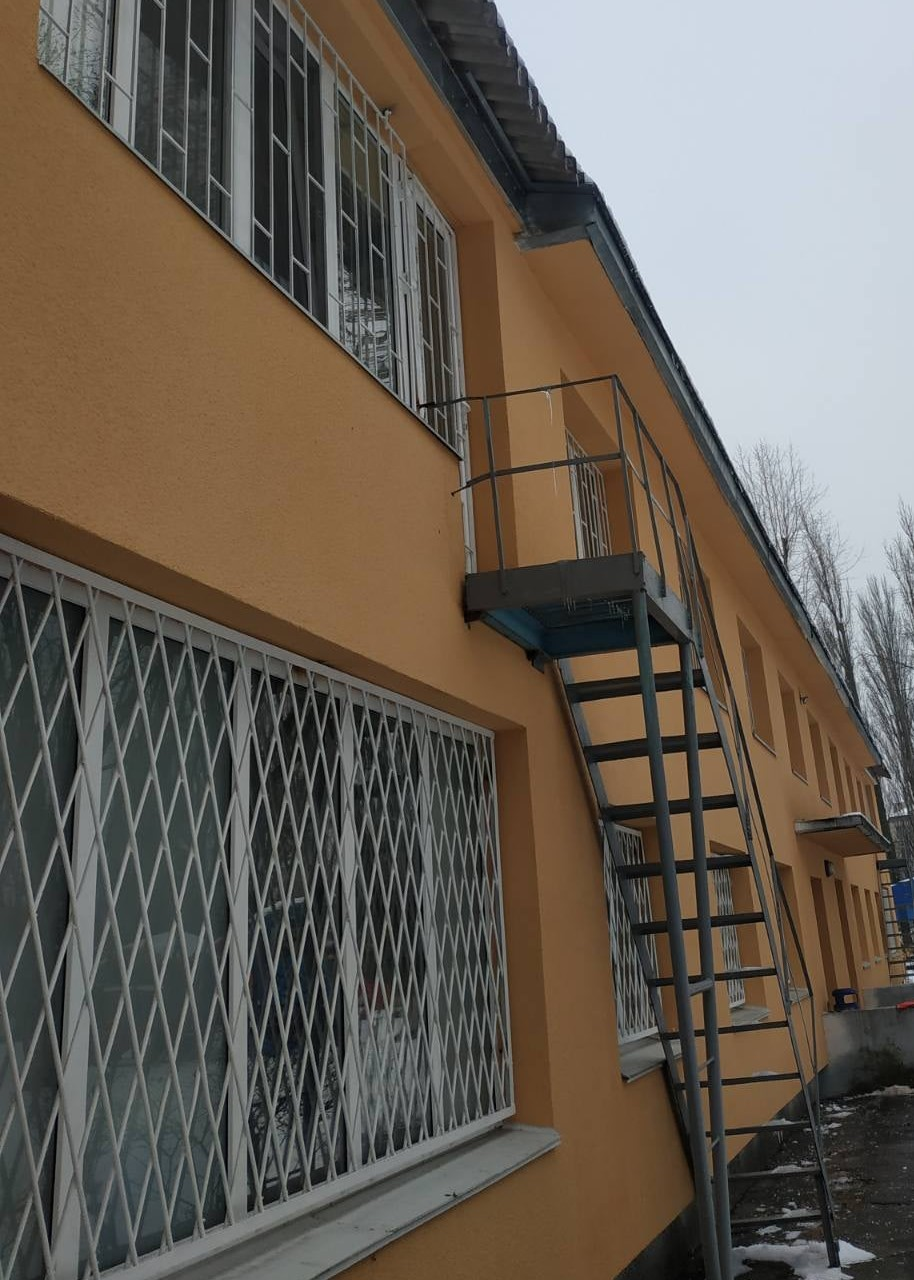 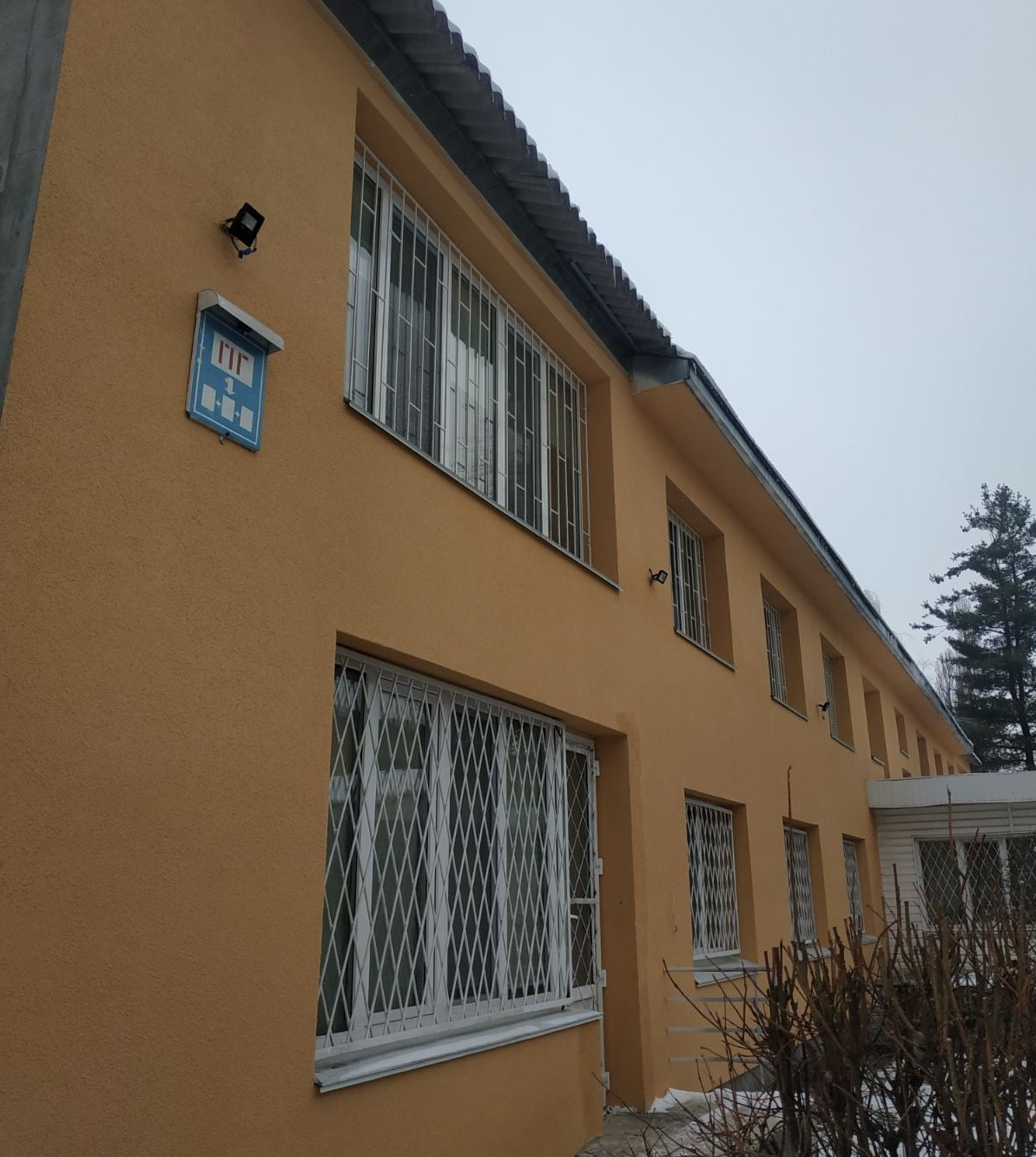 Надання реабілітаційних послуг особам з інвалідністю та дітям з інвалідністю – 
4 537,8 тис. грн. (100%)
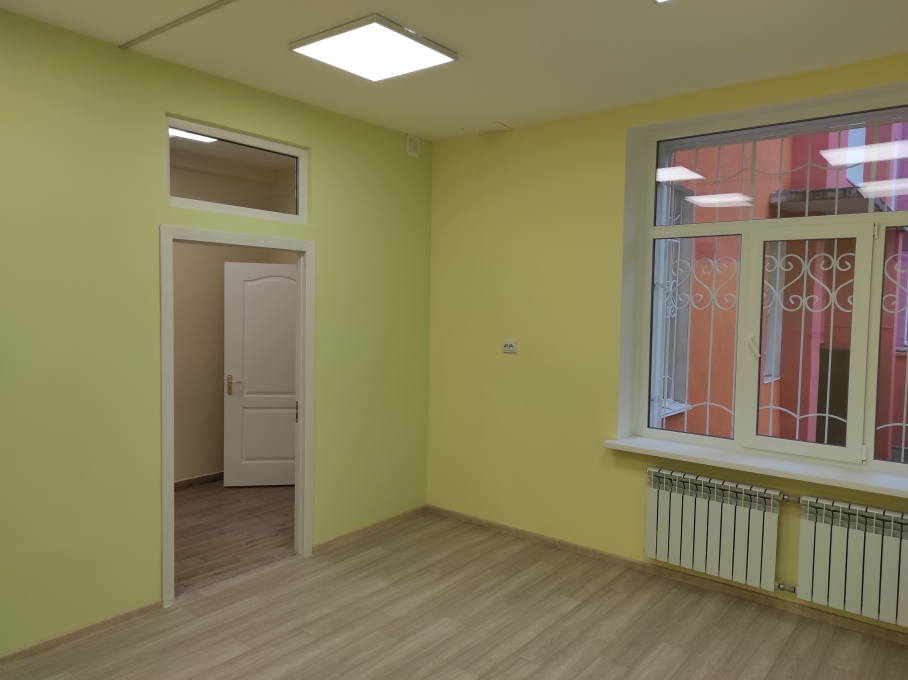 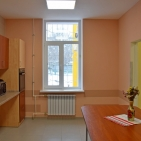 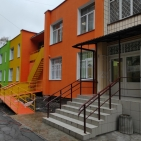 Утримання закладів, що надають соціальні послуги дітям, які опинились у складних життєвих обставинах, підтримка функціонування дитячих будинків сімейного типу та прийомних сімей – 
1 495,7 тис. грн. (100%)
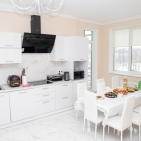 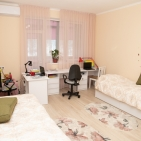 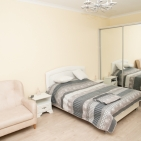 БЮДЖЕТ РОЗВИТКУ
Виконання по 4 бюджетних програмах галузі 
«Молодіжна політика» склало  19 652,3 тис.грн, або 
94 % планових призначень
Утримання та забезпечення діяльності центрів соціальних служб для сім’ї, дітей та молоді – 
5 828,5 тис. грн.
Утримання клубів для підлітків за місцем проживання –  13 493,8 тис. грн.
Заходи державної політики з питань сім'ї – 
315,0 тис. грн.
Інші заходи та заклади молодіжної політики –  
15,0 тис. грн.
Структура видатків по галузі «молодіжна політика»
Утримання та забезпечення діяльності центрів соціальних служб для сім’ї, дітей та молоді –  84,5 тис. грн.
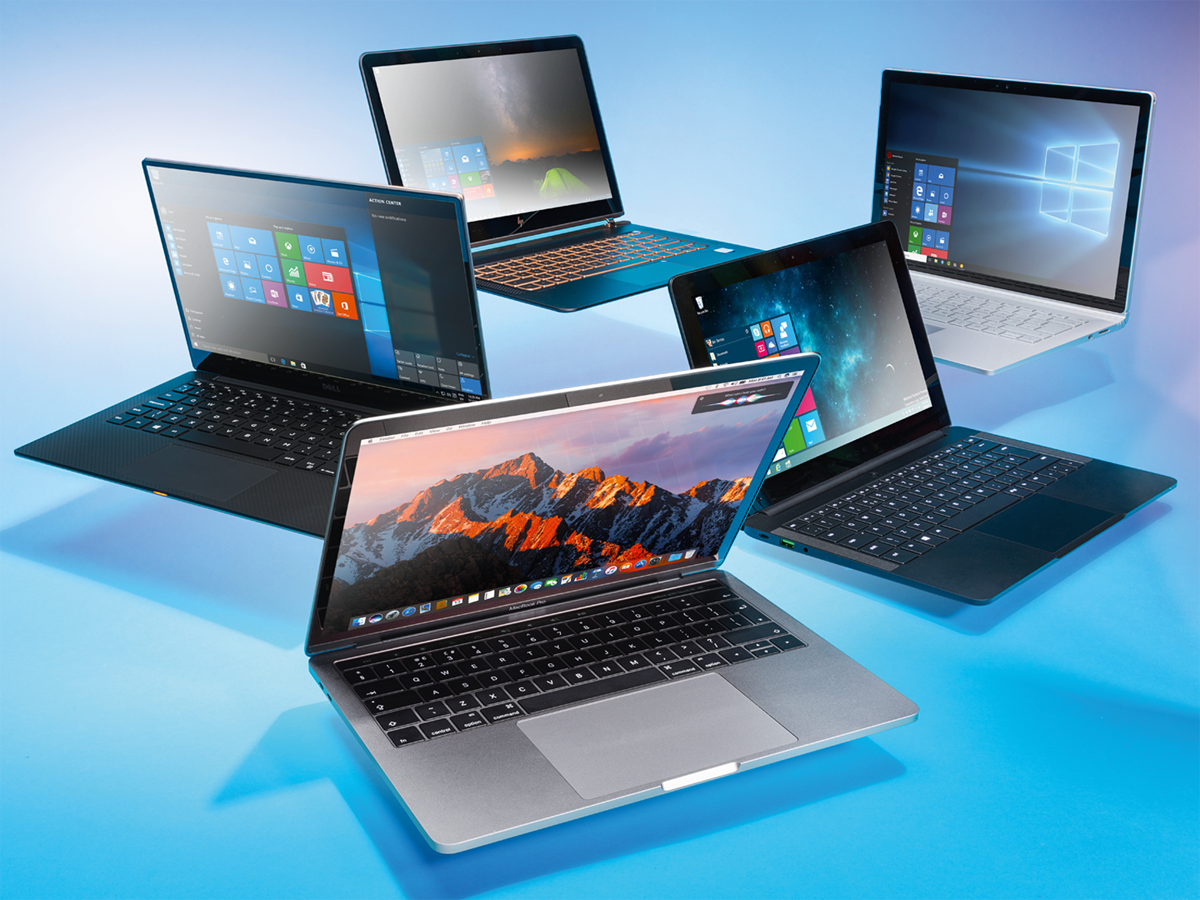 На придбання обладнання спрямовано -  215,9 тис.грн.
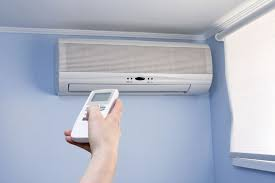 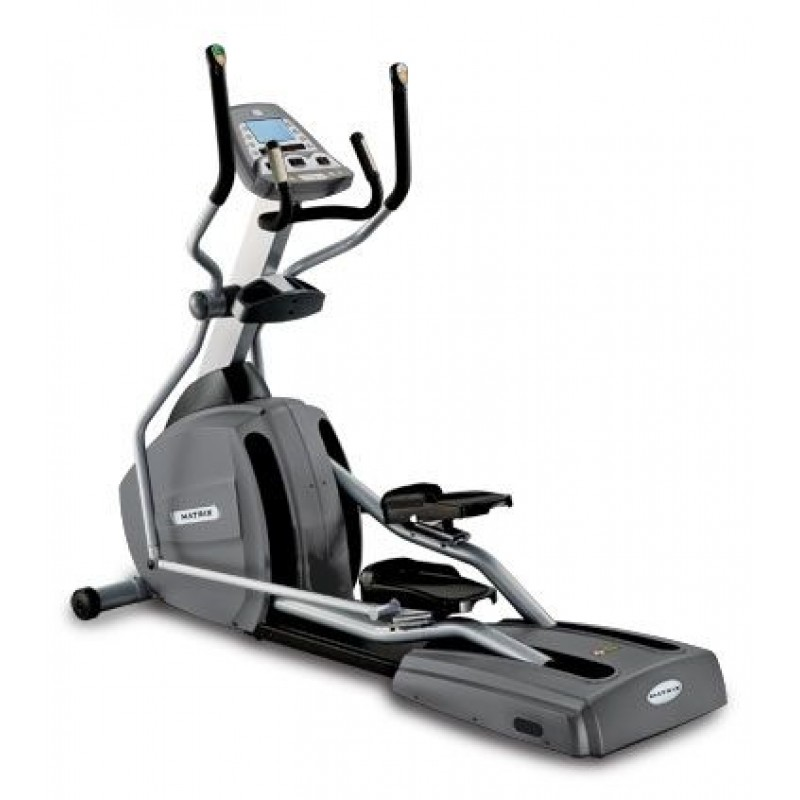 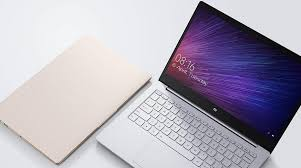 Утримання клубів для підлітків за місцем проживання –  131,4 тис. грн.
БЮДЖЕТ РОЗВИТКУ
На проведення капітального ремонту спрямовано – 1450,0 тис.грн.
Утримання клубів для підлітків за місцем проживання –  853,8 тис. грн.
Утримання та забезпечення діяльності центрів соціальних служб для сім’ї, дітей та молоді –  596,2 тис. грн.
Капітальний ремонт фасаду підліткового клубу «Ровесник» (вул.Пожарського,1)  – 87,9 тис.грн.
Безбар'єрне середовище – 
50,0  тис.грн.
Капітальний ремонт приміщень 5 об'єктів –
765,9 тис.грн.
Капітальний ремонт місць загального користування – 248,1 тис.грн.
Підлітковий клуб 
«Дружба» – 228,9 тис.грн.
Підлітковий клуб 
«Час вперед» – 99,8 тис.грн.
Підлітковий клуб 
«Орлятко» – 94,1 тис.грн.
Капітальний ремонт приміщень – 
 298,1 тис.грн.
БЮДЖЕТ РОЗВИТКУ
Підлітковий клуб 
«Ровесник» (вул. Червоноткацька, 27/2) – 186,0 тис.грн.
Підлітковий клуб 
«Ровесник» (вул.Пожарського,1) – 
157,1 тис.грн.
Виконання по 6 бюджетних програмах галузі 
«Культура і мистецтво» склало  36 479,6 тис.грн, або 
94,6 % планових призначень
Фінансова підтримка театрів – 2 030,7тис. грн.
Забезпечення діяльності інших закладів в галузі культури і мистецтва – 2 206,1тис. грн.
Забезпечення діяльності бібліотек – 
23 195,5 тис. грн.
Інші заходи в галузі культури і мистецтва –  
370,4 тис. грн.
Забезпечення діяльності палаців i будинків культури, клубів, центрів дозвілля та iнших клубних закладів – 8 458,9 тис. грн.
Інші заходи у сфері засобів масової інформації –  
218,1 тис. грн.
Структура видатків по галузі «Культура і мистецтво»
На придбання обладнання спрямовано – 756,9 тис.грн.
БЮДЖЕТ РОЗВИТКУ
На проведення капітального ремонту спрямовано – 3576,7 тис.грн.
Забезпечення діяльності палаців i будинків культури, клубів, центрів дозвілля та iнших клубних закладів 2888,5 тис. грн.
Забезпечення діяльності бібліотек – 
688,2 тис. грн.
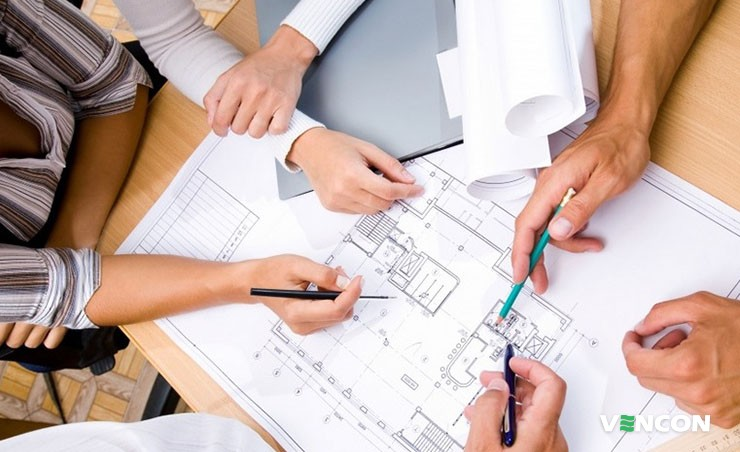 Капітальний ремонт будівлі Центру культури та мистецтв Дніпровського району
 (вул. Миропільська,19) –  
498,8 тис.грн.
Капітальний ремонт приміщень  бібліотеки 
імені П. Буйка –  688,2 тис.грн.
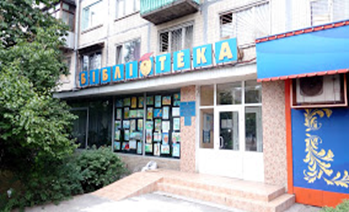 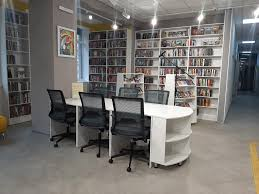 Капітальний ремонт покрівлі Центру культури та мистецтв Дніпровського району  (вул. Алмаатинська,109) –  
2389,7 тис.грн.
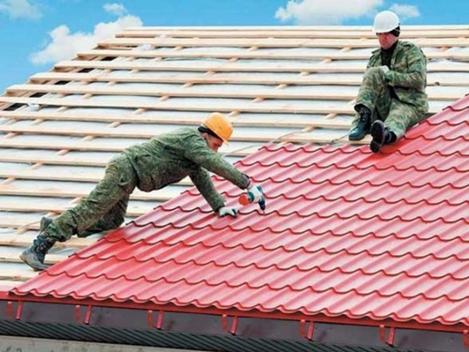 БЮДЖЕТ РОЗВИТКУ
Виконання по 2 бюджетних програмах галузі 
«Фізична культура і спорт» склало  38 882,4 тис.грн, або 
96,4% планових призначень
Утримання та навчально-тренувальна робота комунальних дитячо-юнацьких спортивних шкіл – 
38 841,3 тис. грн.
Забезпечення діяльності місцевих центрів фізичного здоров'я населення "Спорт для всіх" та проведення фізкультурно-масових заходів серед населення регіону –  41,1 тис. грн.
Придбання  обладнання– 4796,0 тис.грн
Утримання та навчально-тренувальна робота комунальних дитячо-юнацьких спортивних шкіл – 
6 087,9 тис. грн. (98,9%)
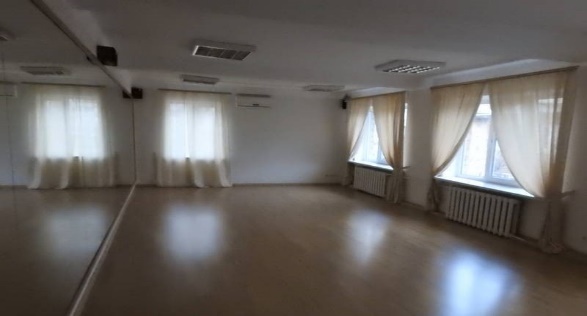 КАПІТАЛЬНИЙ РЕМОНТ ПРИМІЩЕНЬ ДИТЯЧО-ЮНАЦЬКОЇ СПОРТИВНОЇ ШКОЛИ  № 10 
НА ВУЛ. І. МИКОЛАЙЧУКА, 3-А – 354,9 тис.грн.
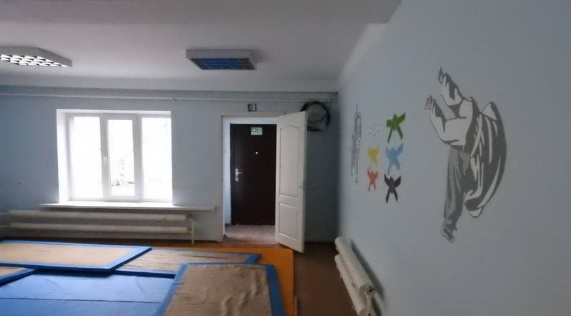 Капітальний ремонт – 1291,9 тис.грн
КАПІТАЛЬНИЙ РЕМОНТ СТАДІОНУ «ДНІПРОВЕЦЬ» ДИТЯЧО-ЮНАЦЬКОЇ СПОРТИВНОЇ ШКОЛИ № 21 
НА ВУЛ. АЛМАТИНСЬКА, 60  – 937,0 тис.грн.
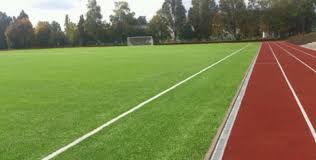 БЮДЖЕТ РОЗВИТКУ
Виконання по 2 бюджетних програмах галузі 
«Державне управління » склало  131 724,2 тис.грн, або 
96,9% планових призначень
Керівництво і управління Дніпровською районною в місті Києві державною адміністрацією – 
131 689,9 тис. грн.
Проведення місцевих виборів–  34,3 тис. грн.
Структура видатків по галузі «Державне управління»
Придбання  обладнання (комп'ютерної техніки) для Управління соціального захисту населення Дніпровської районної в місті Києві державної адміністрації– 274,0 тис.грн ( 98,2%)
Керівництво і управління Дніпровською районною в місті Києві державною адміністрацією – 6227,0 тис.грн. (99,2%)
Капітальний ремонт будівлі Дніпровської районної в місті Києві державної адміністрації , булв. Праці, 1/1 – 1989,2 тис.грн.
Капітальний ремонт – 5953,0 тис.грн ( 99,2%)
Капітальний ремонт приміщення за адресою м.Київ Шосе Харківське,4-А – 3963,8 тис.грн.
Виконання по 5 бюджетних програмах галузі 
«Житлово – комунальне господарство » склало 256 655,8тис.грн, або 97 % планових призначень
Експлуатація та технічне обслуговування житлового фонду –  182 896,2 тис. грн.
Виконання заходів за рахунок цільових фондів, утворених Верховною Радою Автономної Республіки Крим, органами місцевого самоврядування і місцевими органами виконавчої влади і фондів, утворених Верховною Радою Автономної Республіки Крим, органами місцевого самоврядування і місцевими органами виконавчої влади–  
13 823,6 тис. грн.
Забезпечення надійної та безперебійної експлуатації ліфтів –2 064,5 тис. грн.
Виконання інвестиційних проектів в рамках здійснення заходів щодо соціально-економічного розвитку окремих територій – 3243,6 тис. грн.
Організація благоустрою населених пунктів – 
 54 627,9 тис. грн.
СТРУКТУРА ВИДАТКІВ ПО ГАЛУЗІ «ЖИТЛОВО – КОМУНАЛЬНЕ ГОСПОДАРСТВО»
На проведення капітального ремонту 398 об'єктів спрямовано– 178 297,7 тис.грн.
Експлуатація та технічне обслуговування житлового фонду –  176233,2 тис. грн.
Забезпечення надійної та безперебійної експлуатації ліфтів –2 064,5 тис. грн.
Реалізація громадських проектів 1 об’єкту – 160,9 тис.грн.
Капітальний ремонт місць загального користування 22 об'єктів – 15763,8 тис.грн.
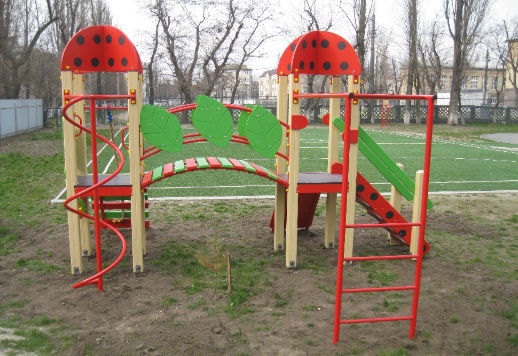 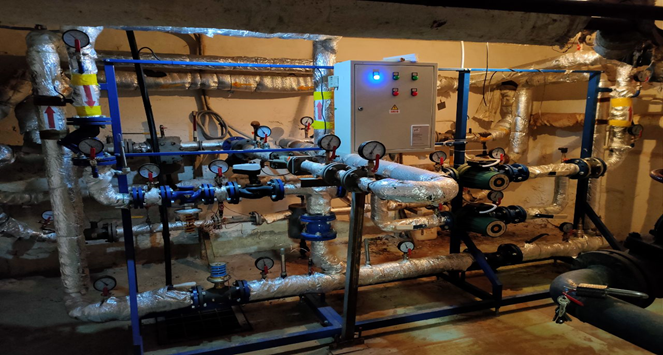 Капітальний ремонт панелей перекриття, стінових панелей 1 об’єкту –  804,2 тис.грн.
Заміна вікон 70 об'єктів – 16689,2 тис.грн.
Капітальний ремонт (модернізація) індивідуальних теплових пунктів 11 об'єктів – 6363,1 тис.грн.
Капітальний ремонт покрівель 37 об'єктів – 25589,5 тис.грн.
Капітальний ремонт сходових клітин 32 об'єктів – 14371,2 тис.грн.
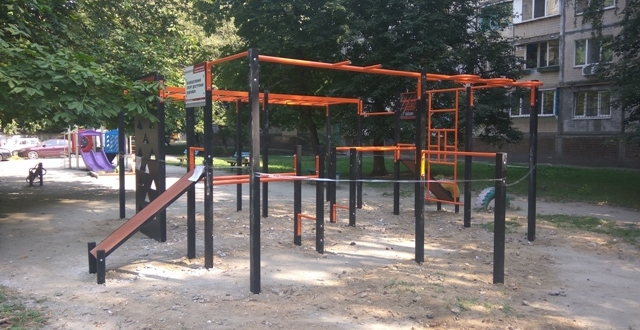 Капітальний ремонт інженерних мереж 34 об’єктів – 9532,8 тис.грн.
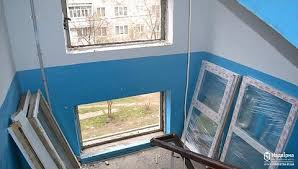 Капітальний ремонт фасадів 5 об'єктів – 5460,0 тис.грн.
Капітальний ремонт асфальтного покриття прибудинкових територій ті міжквартальних проїздів 100  об'єктів 48431,4 тис.грн.
Облаштування спортивних майданчиків 7 об’єктів – 5591,9 тис.грн.
Капітальний ремонт вхідних груп 8 об'єктів – 3709,2 тис.грн
Облаштування ігрових майданчиків 12 об’єктів – 3892,7 тис.грн.
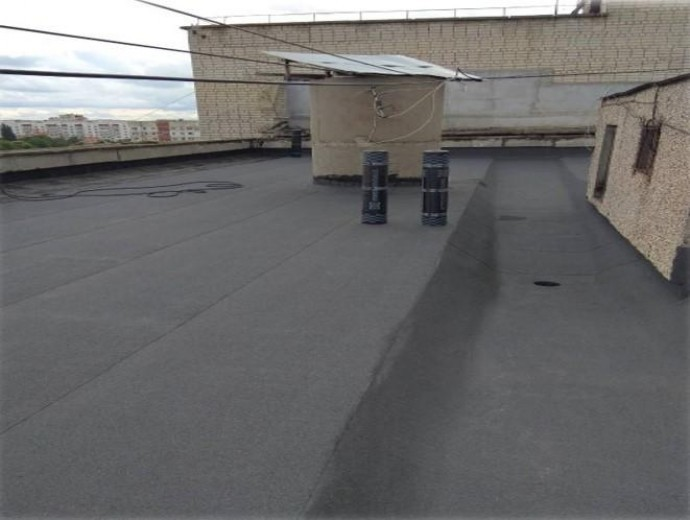 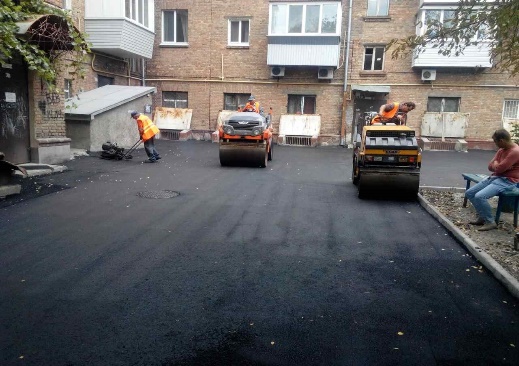 Капітальний ремонт балконів 1 об’єкту – 
104,2 тис.грн.
Облаштування контейнерних майданчиків для сміття 4 об'єктів – 9142,4 тис.грн.
БЮДЖЕТ РОЗВИТКУ
Капітальний ремонт електричних мереж/ електрощитових 26 об’єктів – 6439,0 тис.грн.
Підсилення фундаменту 1 об’єкту – 
415,3 тис.грн.
Капітальний ремонт міжквартальних проїздів та прибудинкових територій житлової забудови 8 об'єктів 4212,2 тис.грн.
Капітальний ремонт житлового фонду на умовах співфінансування 18 об'єктів – 
 10587,3 тис.грн.
Капітальний ремонт вхідних груп 1 об’єкту – 70,0 тис.грн
Капітальний ремонт електричних мереж/ електрощитових 3 об’єктів – 1655,8 тис.грн.
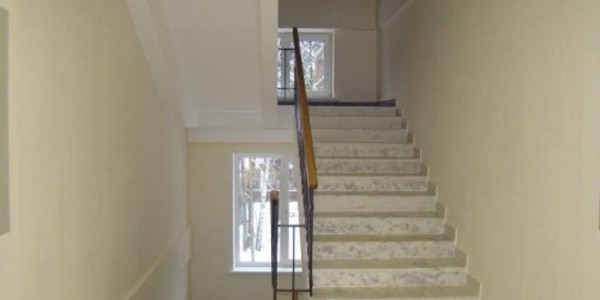 Капітальний ремонт інженерних мереж 5 об’єктів – 
3096,0 тис.грн.
Капітальний ремонт покрівель 4 об'єктів – 2461,5 тис.грн.
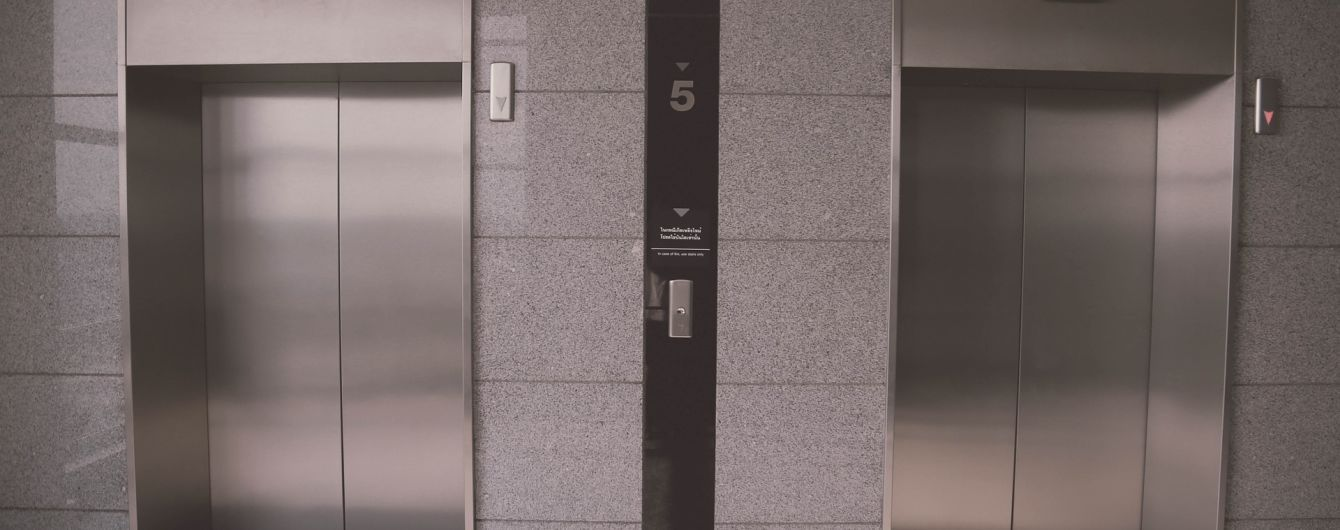 Капітальний ремонт сходових клітин 3 об'єктів – 
1239,5 тис.грн.
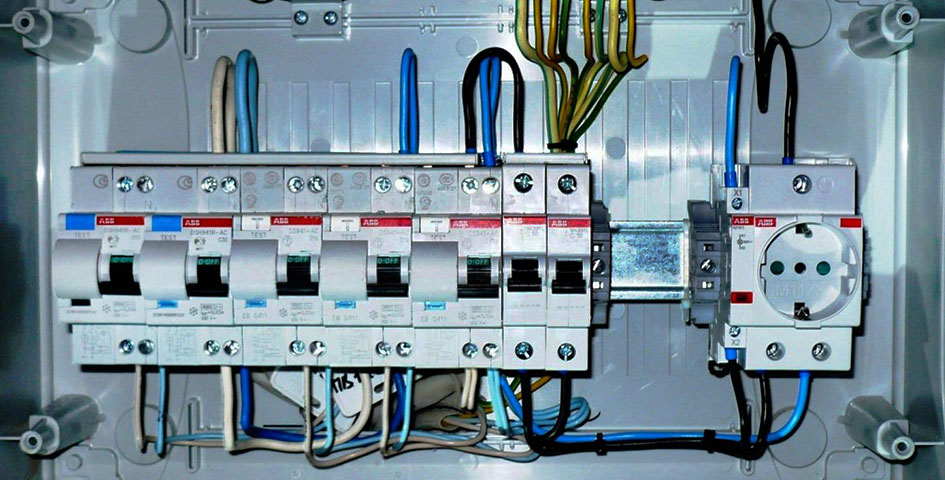 Капітальний ремонт ліфтів 2 об'єктів – 2064,5 тис.грн.
БЮДЖЕТ РОЗВИТКУ
Виконання по 3 бюджетних програмах галузі 
«Капітальні вкладення» склало 20851,7 тис.грн, 
92,6 або % планових призначень
Проектні, будівельно-ремонтні роботи, придбання житла та приміщень для розвитку сімейних та інших фоном виховання, наближених до сімейних, та забезпечення житлом дітей-сиріт, дітей, позбавлених батьківського піклування – 
 8390,0 тис. грн.
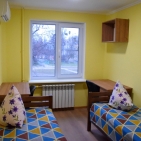 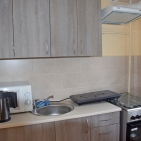 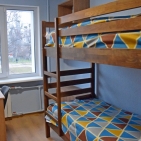 РЕКОНСТРУКЦІЯ ЧАСТИНИ БУДИНКУ №4 НА БУЛЬВАРІ ЯРОСЛАВА ГАШЕКА У ДНІПРОВСЬКОМУ РАЙОНІ М.КИЄВА ПІД СОЦІАЛЬНІ КВАРТИРИ ЦЕНТРУ СОЦІАЛЬНОЇ ПІДТРИМКИ ДІТЕЙ ТА СІМЕЙ
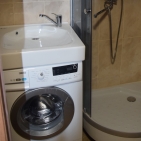 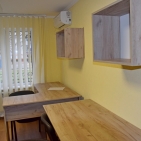 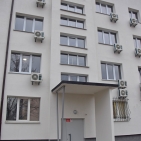 Будівництво освітніх установ та закладів – 12461,7 тис. грн.
РЕКОНСТРУКЦІЯ СТАДІОНУ СЕРЕДНЬОЇ ЗАГАЛЬНООСВІТНЬОЇ ШКОЛИ І-ІІІ СТУПЕНІВ №4 М. КИЄВА, ВУЛ. СУЛЕЙМАНА СТАЛЬСЬКОГО, 26-А У ДНІПРОВСЬКОМУ РАЙОНІ
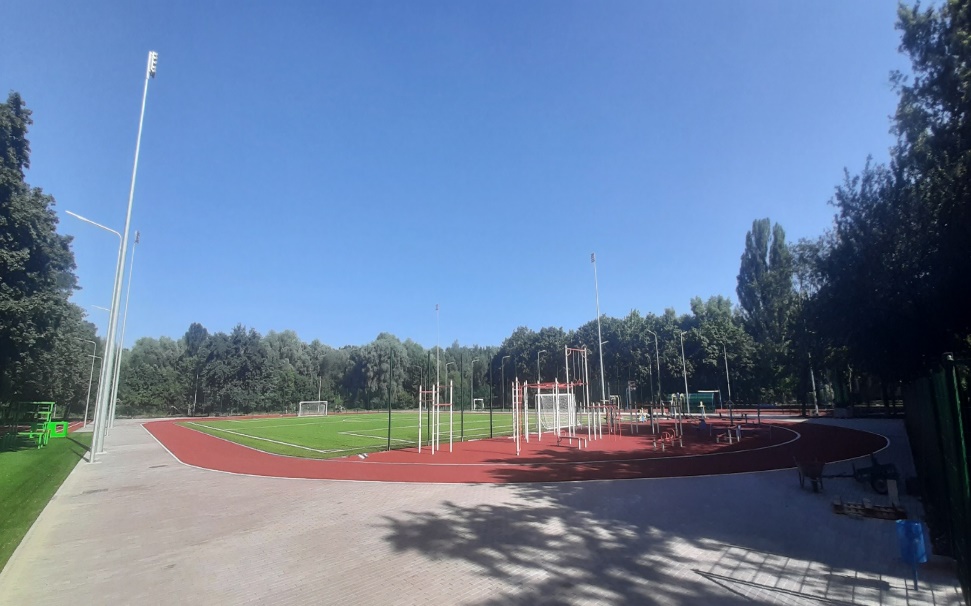 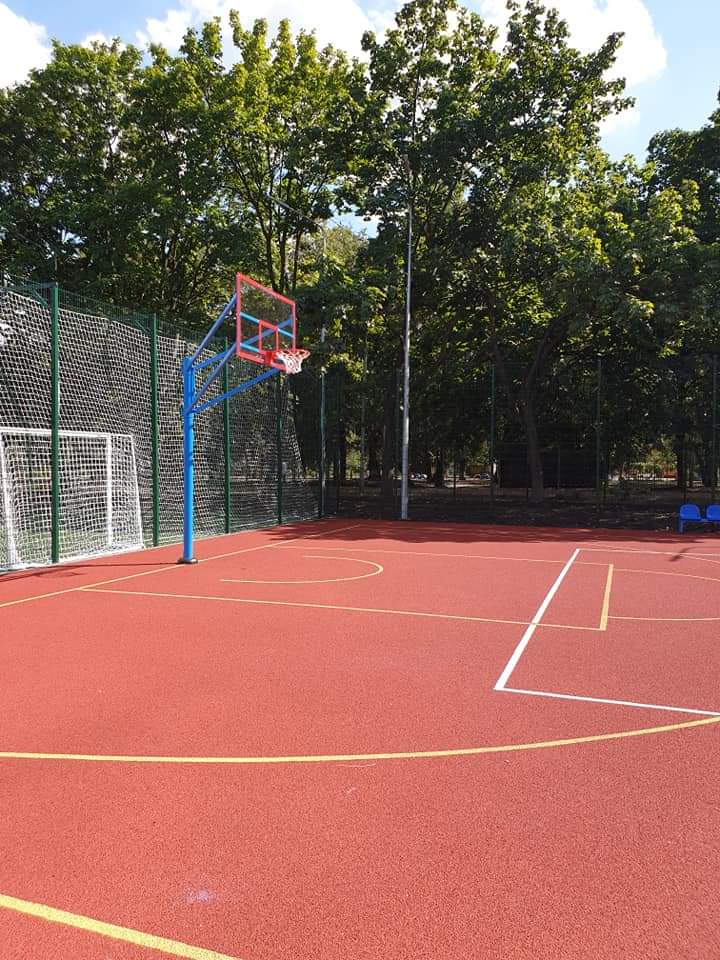 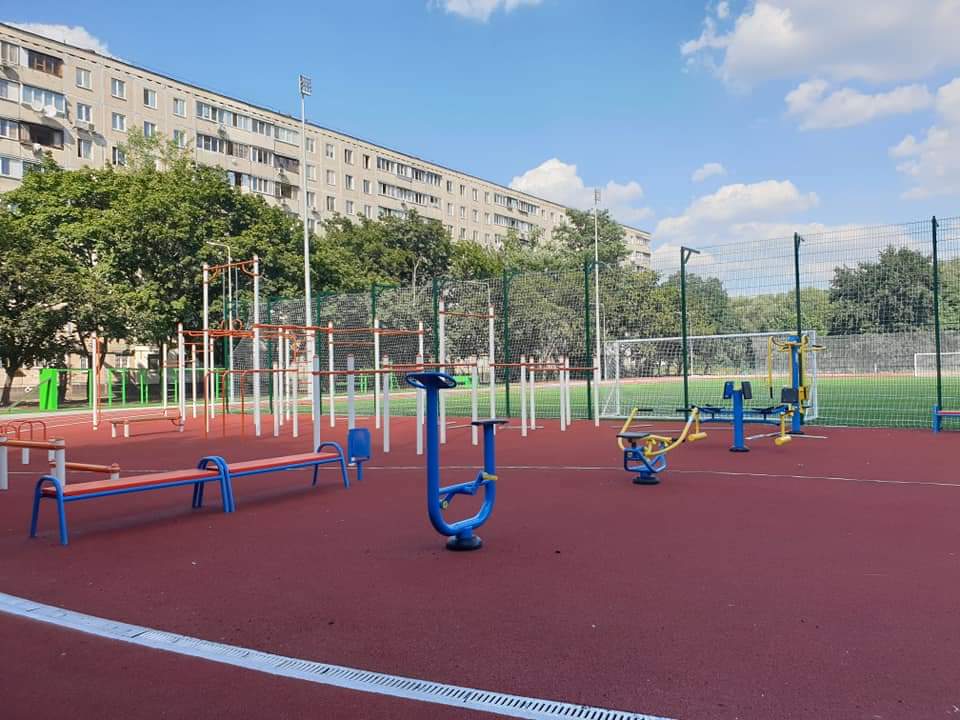 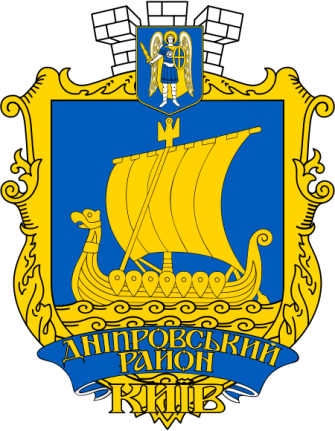 ДЯКУЄМО ЗА УВАГУ